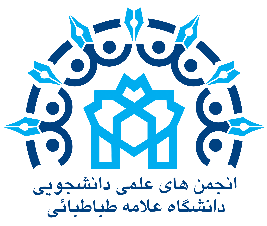 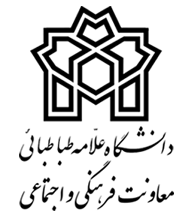 لوگو انجمن
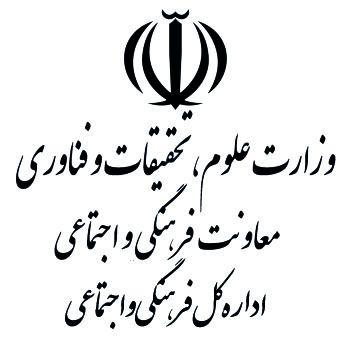 گزارش عملکـــرد انجمن در حوزه خلاق
انجمن علمی- دانشجویی ...............
سیزدهمین جشنواره دانشگاهی حرکت
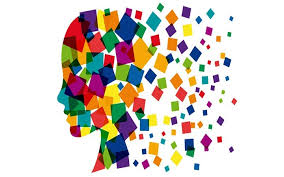 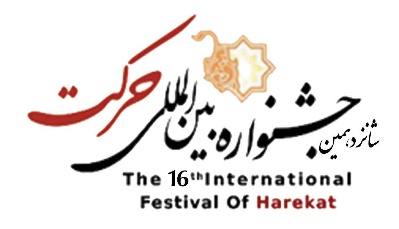 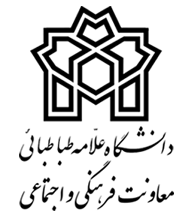 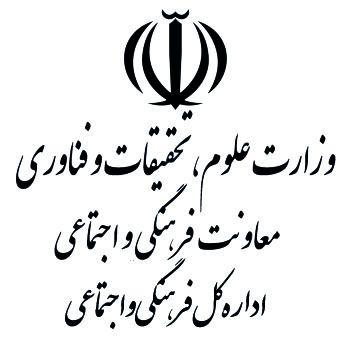 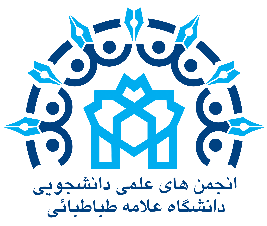 لوگو انجمن
گزارش عملکـــرد انجمن در حوزه خلاق
انجمن علمی- دانشجویی ...............
سیزدهمین جشنواره دانشگاهی حرکت
معرفی انجمن
معرفی انجمن علمی- دانشجویی
........................
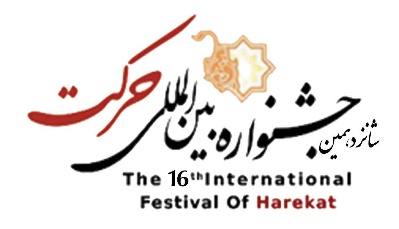 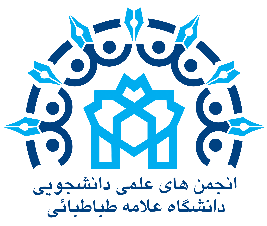 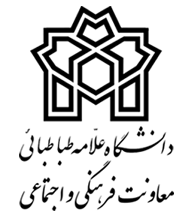 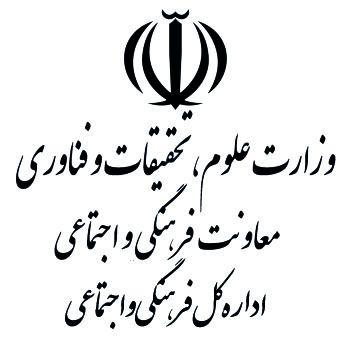 گزارش عملکـــرد انجمن در حوزه خلاق
انجمن علمی- دانشجویی ...............
سیزدهمین جشنواره دانشگاهی حرکت
عنوان برنامه
تاریخ برگزاری:
تعداد مخاطبان:
معرفی برنامه
………………………………………..
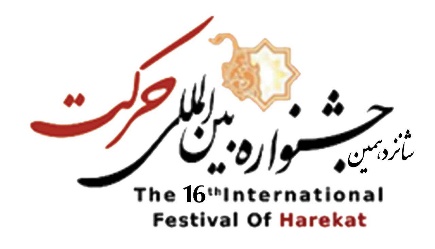 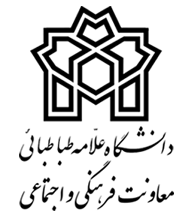 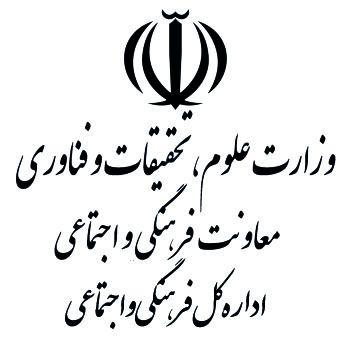 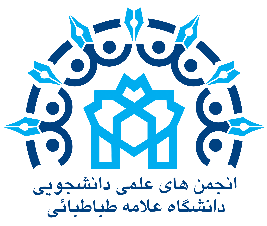 گزارش عملکـــرد انجمن در حوزه خلاق
انجمن علمی- دانشجویی ...............
سیزدهمین جشنواره دانشگاهی حرکت
عنوان برنامه
اهداف برگزاری
01
…………………………………..
…………………
03
………………………….
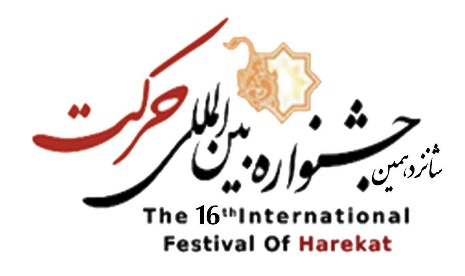 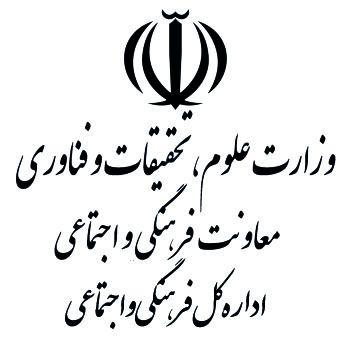 لوگو انجمن
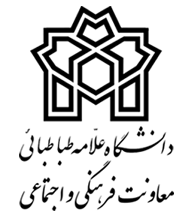 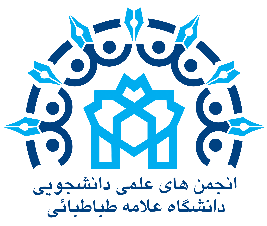 گزارش عملکـــرد انجمن در حوزه خلاق
انجمن علمی- دانشجویی ...............
سیزدهمین جشنواره دانشگاهی حرکت
عنوان برنامه
همکاران :
استادان همراه :
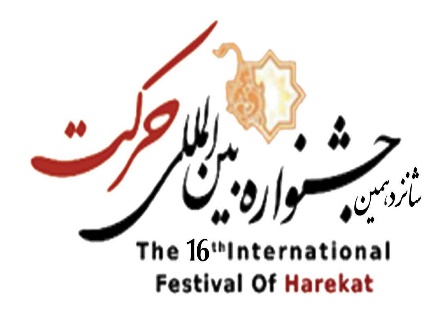 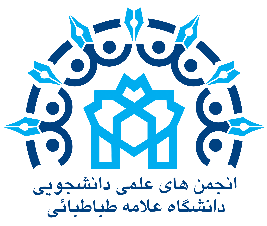 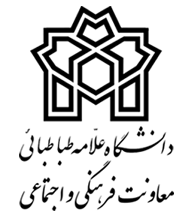 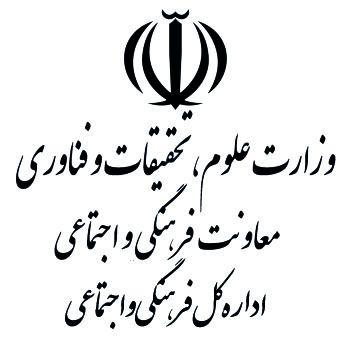 گزارش عملکـــرد انجمن در حوزه خلاق
انجمن علمی- دانشجویی ...............
سیزدهمین جشنواره دانشگاهی حرکت
عنوان برنامه
اعضای تیم اجرایی
نام دانشجو
سمت
نام دانشجو
سمت
نام دانشجو
سمت
نام دانشجو
سمت
نام دانشجو
سمت
نام دانشجو
سمت
نام دانشجو
سمت
نام دانشجو
سمت
نام دانشجو
سمت
نام دانشجو
سمت
نام دانشجو
سمت
نام دانشجو
سمت
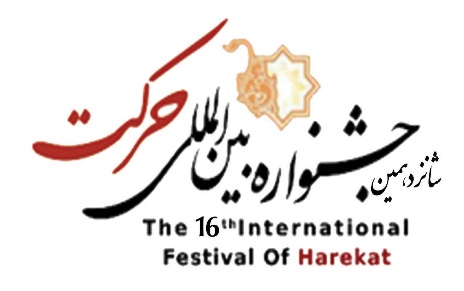 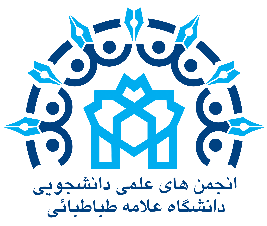 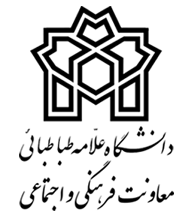 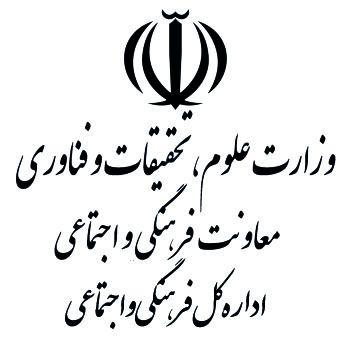 گزارش عملکـــرد انجمن در حوزه خلاق
انجمن علمی- دانشجویی ...............
سیزدهمین جشنواره دانشگاهی حرکت
عنوان برنامه
شیوه اجرای برنامه
.............
02
نتیجه برنامه
03
04
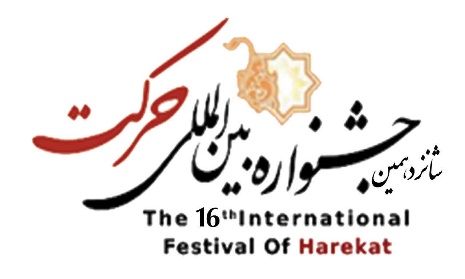 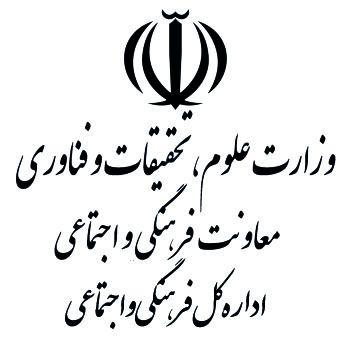 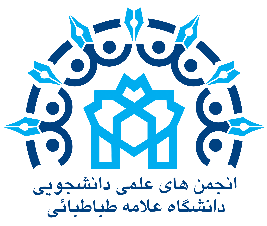 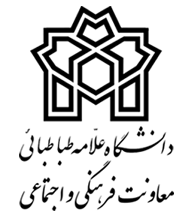 لوگو انجمن
گزارش عملکـــرد انجمن در حوزه خلاق
انجمن علمی- دانشجویی ...............
سیزدهمین جشنواره دانشگاهی حرکت
عنوان برنامه
گزارش تصویری
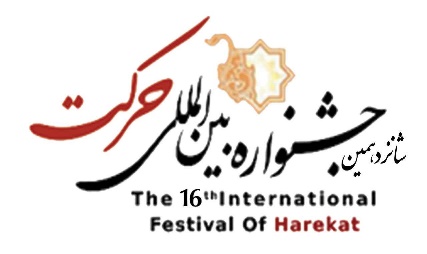 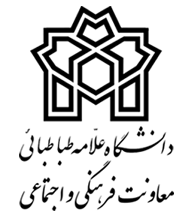 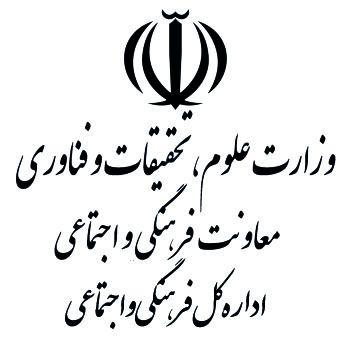 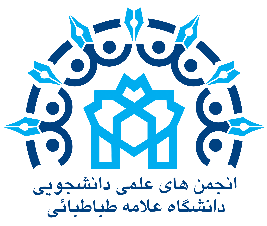 گزارش عملکـــرد انجمن در حوزه خلاق
انجمن علمی- دانشجویی ...............
سیزدهمین جشنواره دانشگاهی حرکت
عنوان برنامه
عنوان برنامه
1) عنوان خبرگزاری یا سایت
2) عنوان خبرگزاری یا سایت
3) عنوان خبرگزاری یا سایت
4) عنوان خبرگزاری یا سایت
5) عنوان خبرگزاری یا سایت
6) عنوان خبرگزاری یا سایت
لینک‌های گزارش اعلان برگزاری برنامه
..............................................
....................
.................
....................
....................
..............
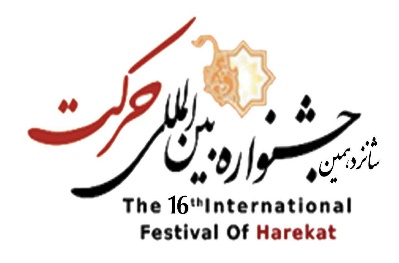 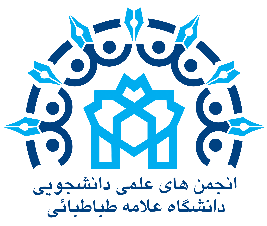 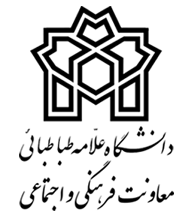 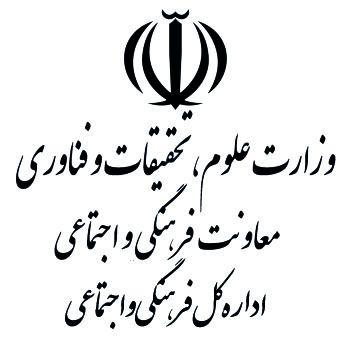 شاخص های ارزیابی بخش خلاق
با توجه به اینکه در مرحله داوری موارد زیر نیز اهمیت دارند لطفا در ارسال گزارش به این موارد دقت شود و در صورت وجود این موارد به آن ها اشاره شود.
02
03
04
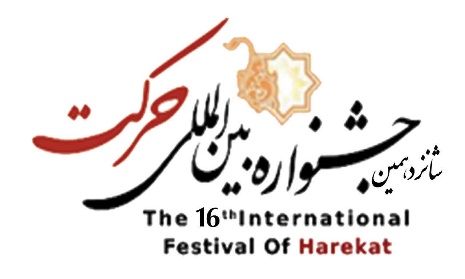